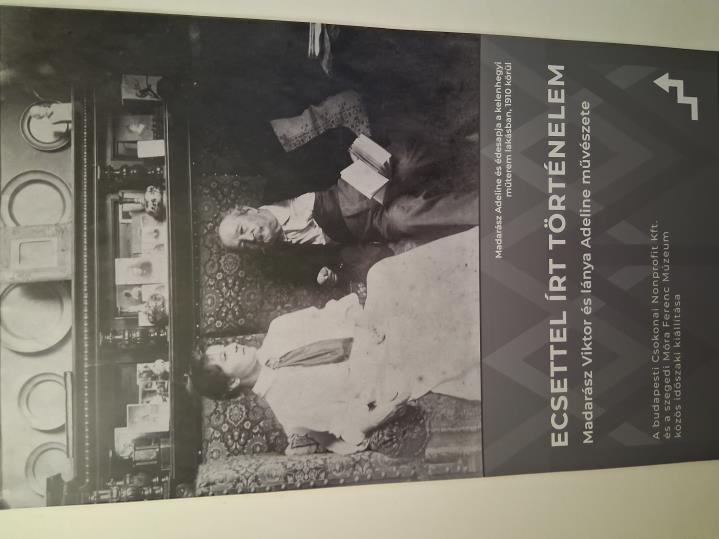 Ecsettel írt történelem

Madarász Viktor
és lánya, Adeline művészete

(Fekete ház)
Szeged

2025.07.11.

A fotókat készítették: 
Magyar Józsefné
Szalma Judit
Döme Márta
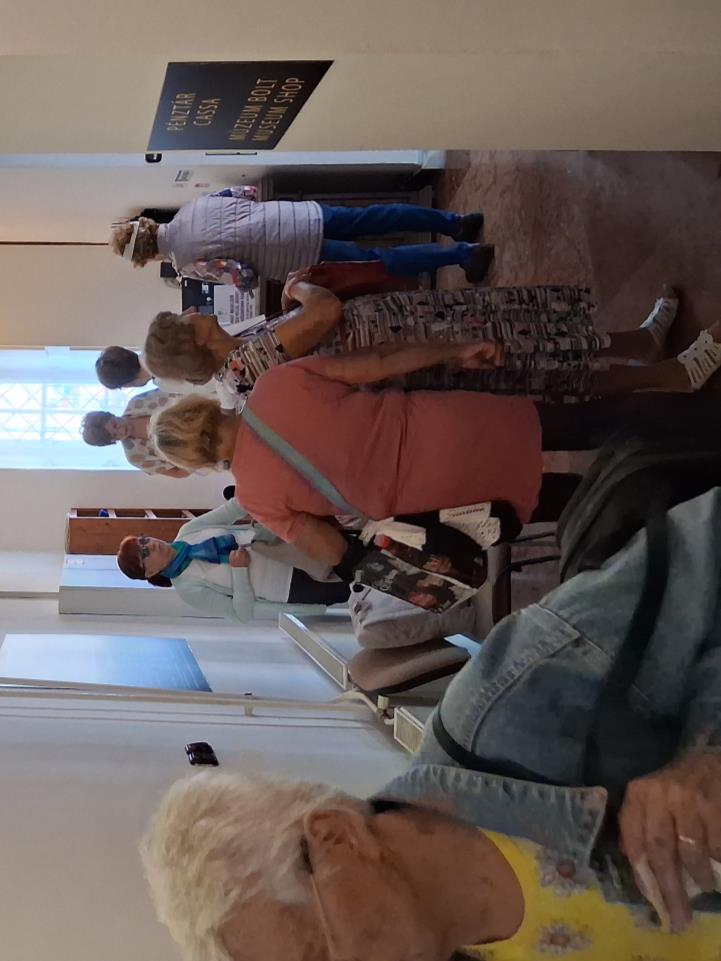 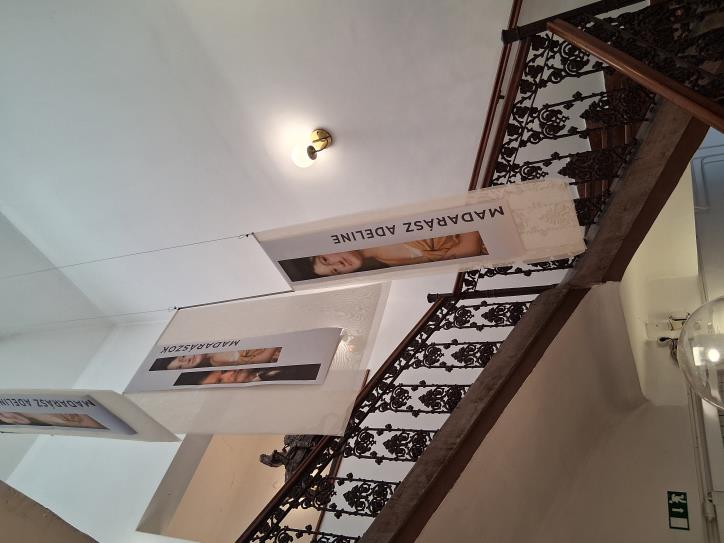 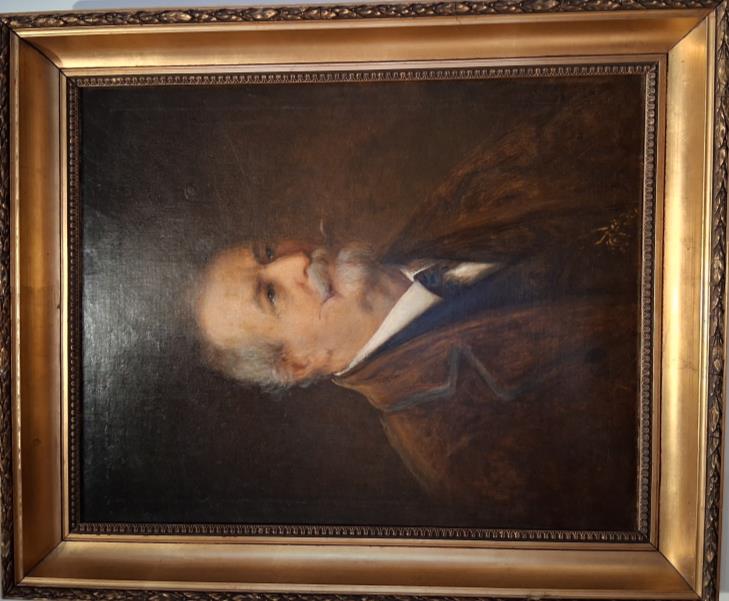 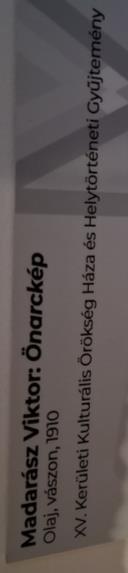 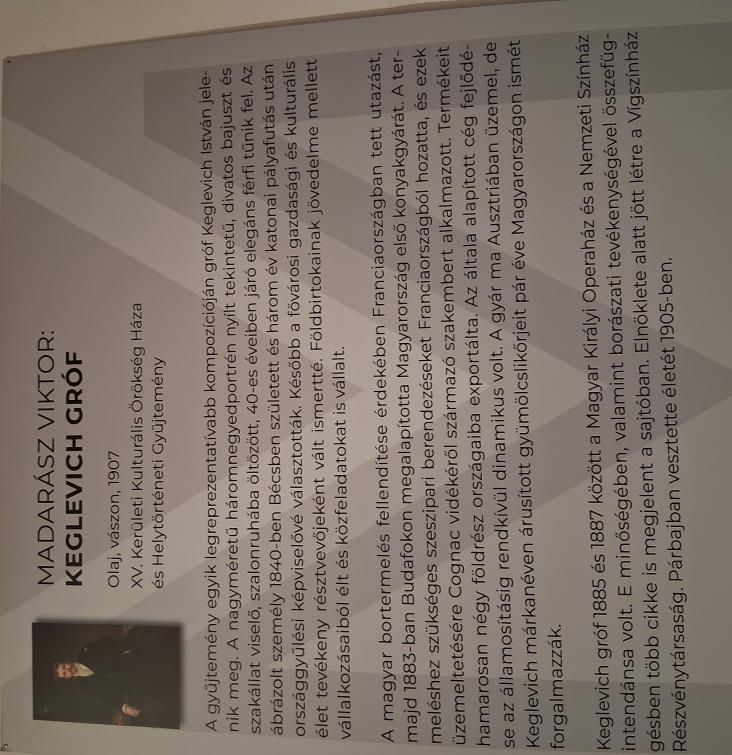 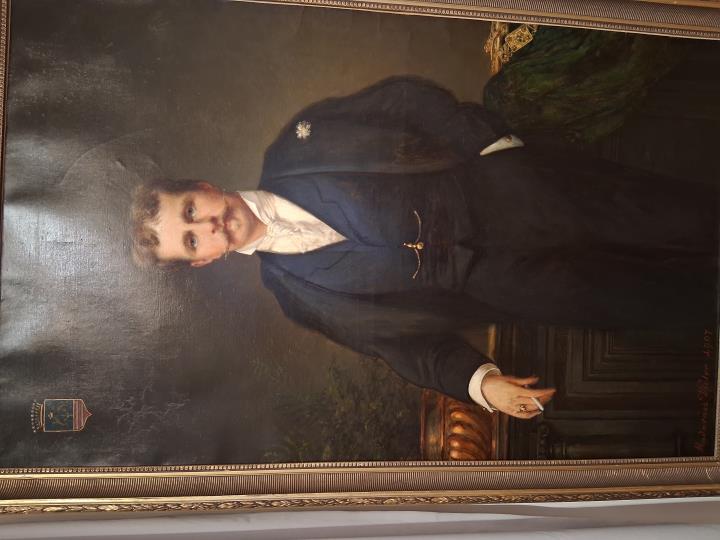 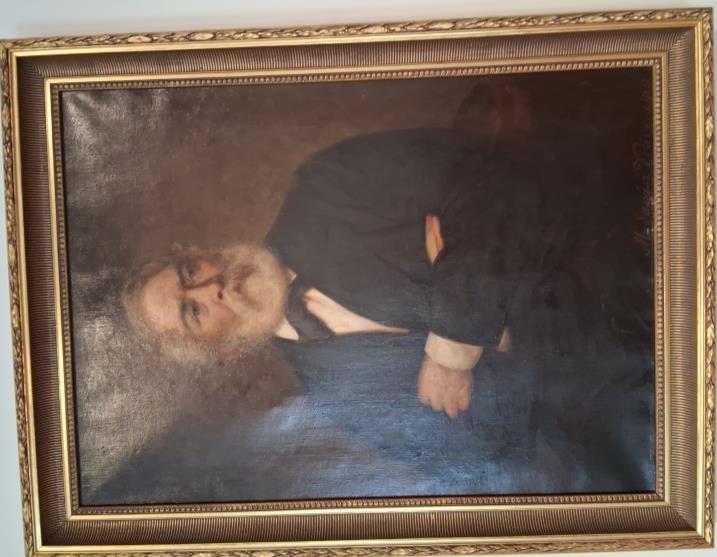 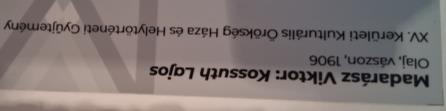 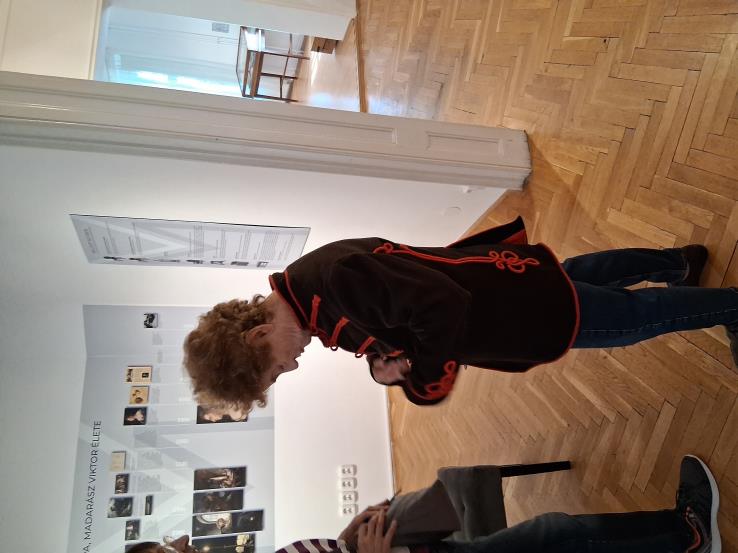 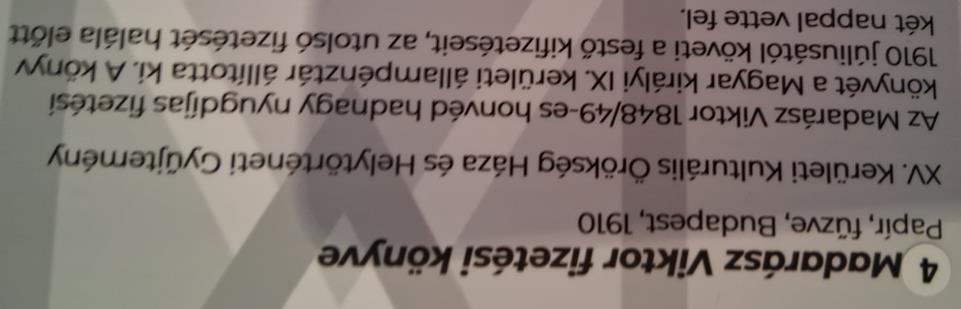 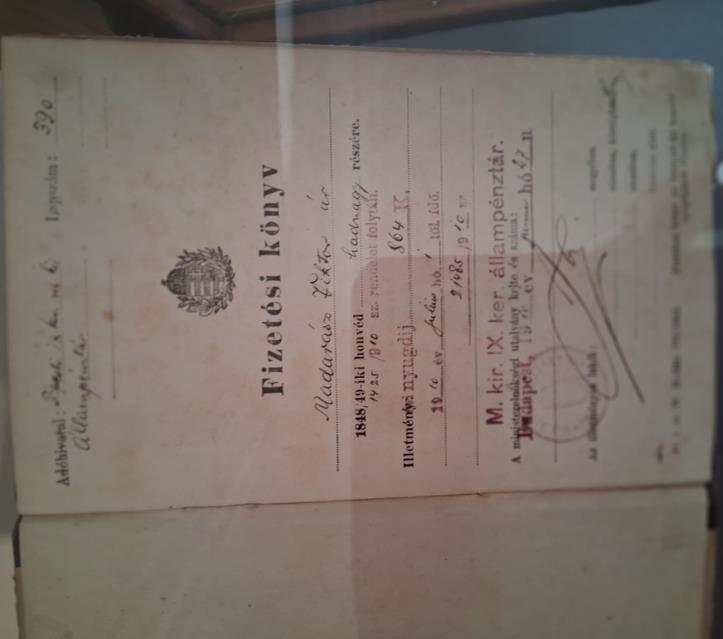 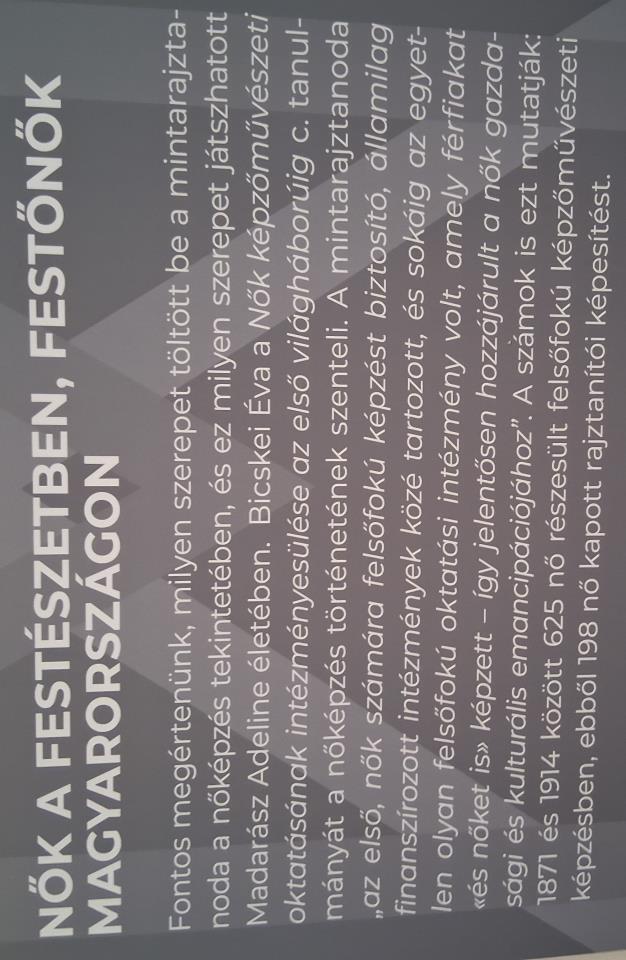 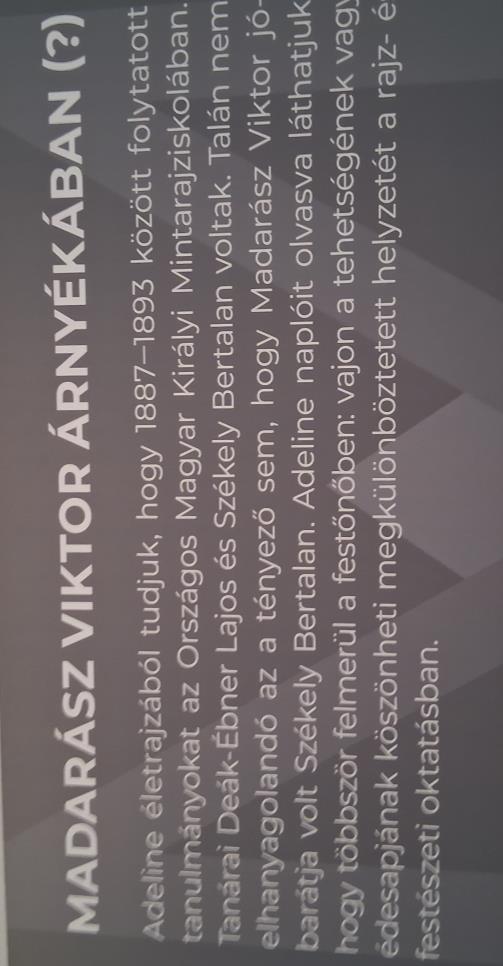 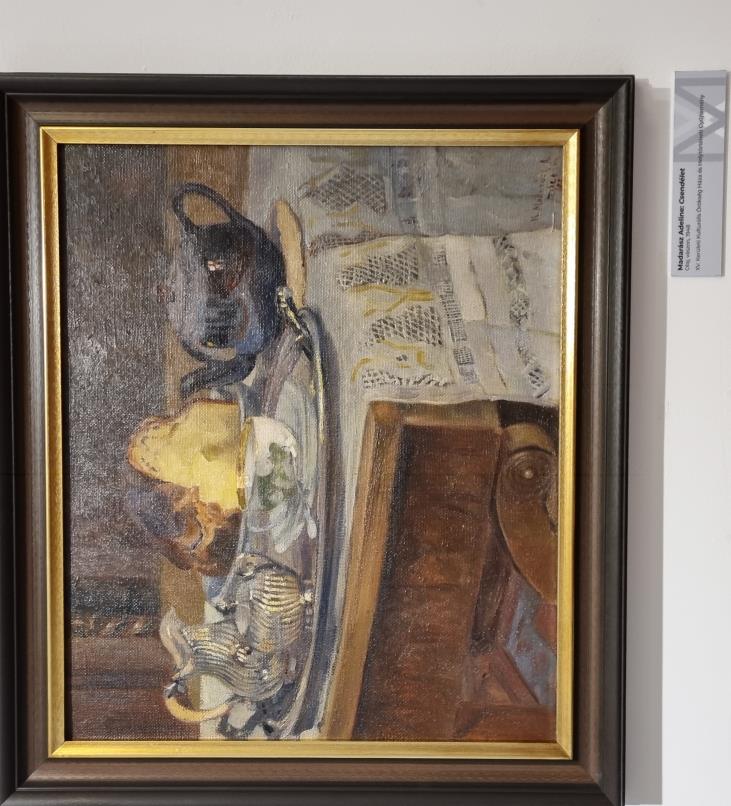 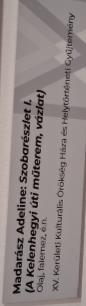 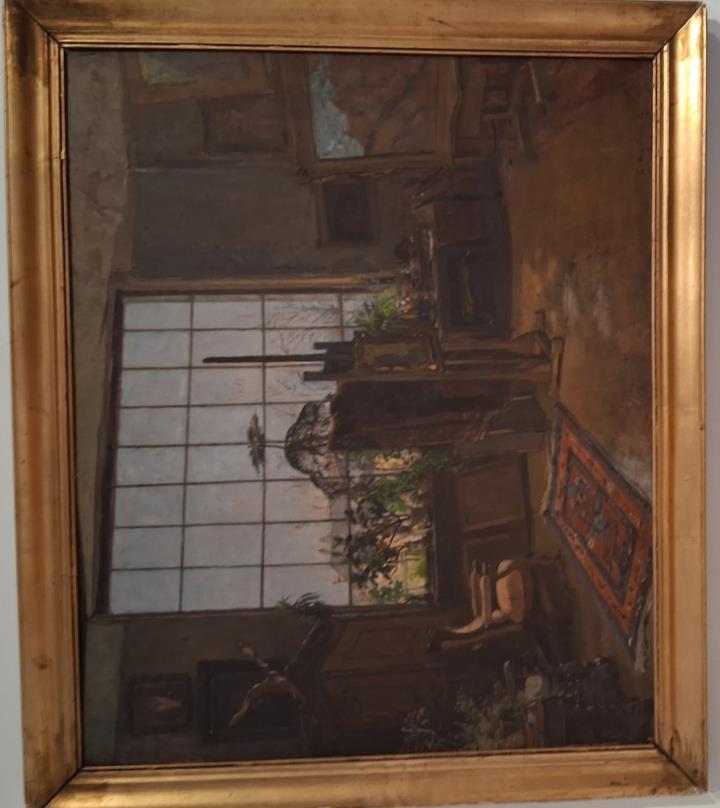 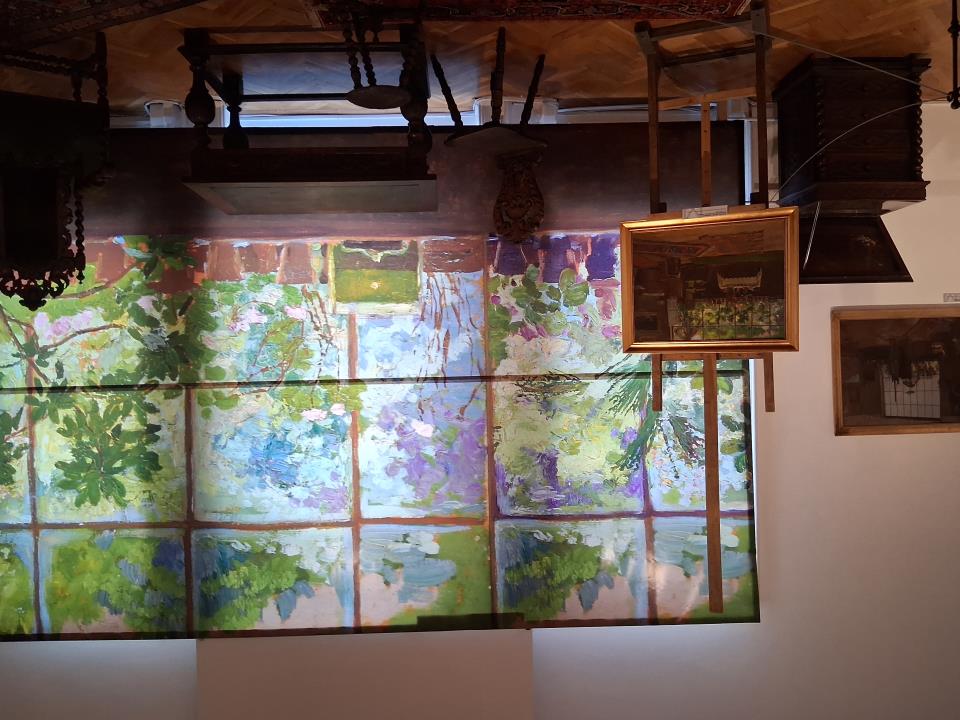 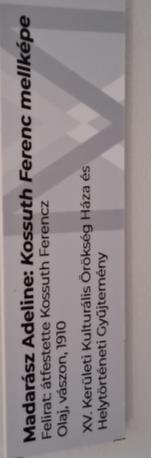 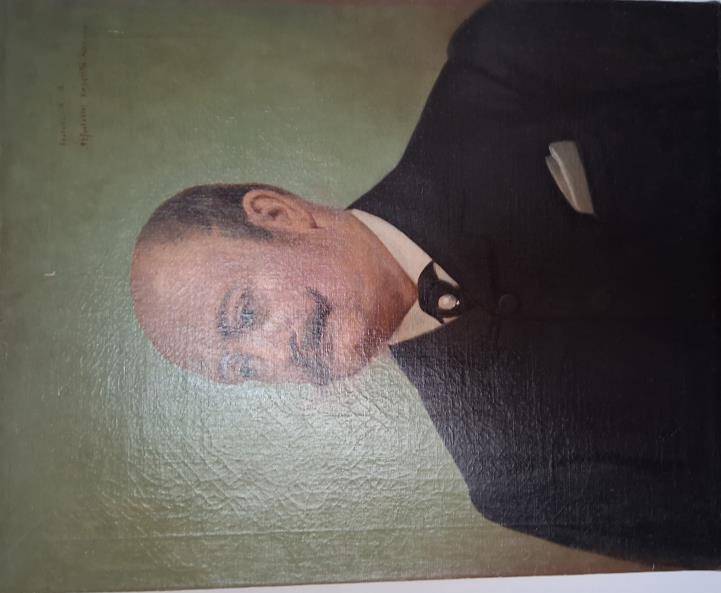 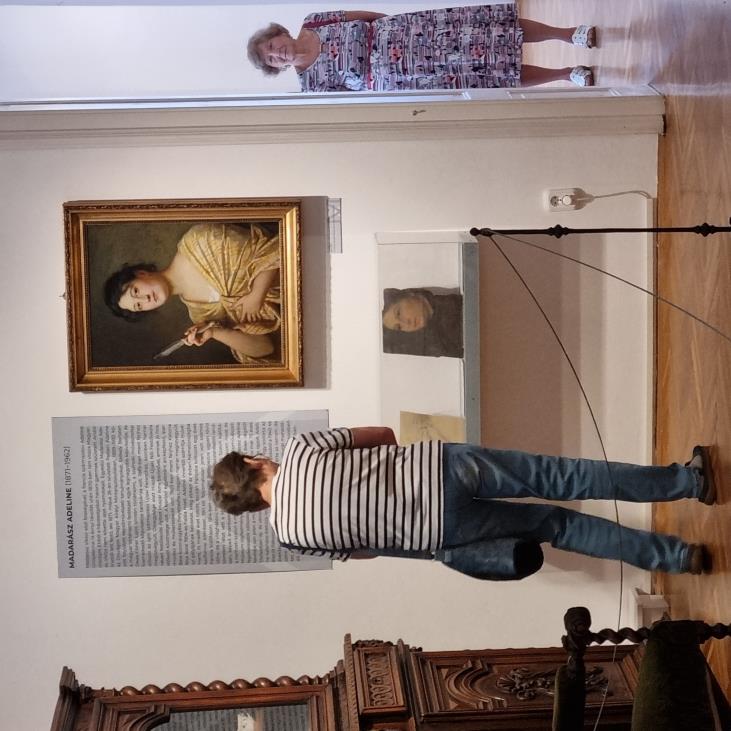 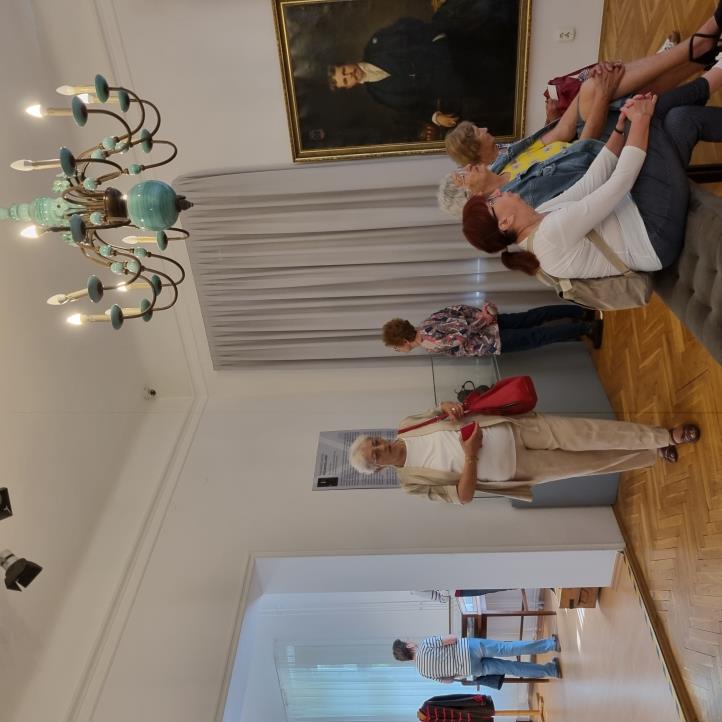 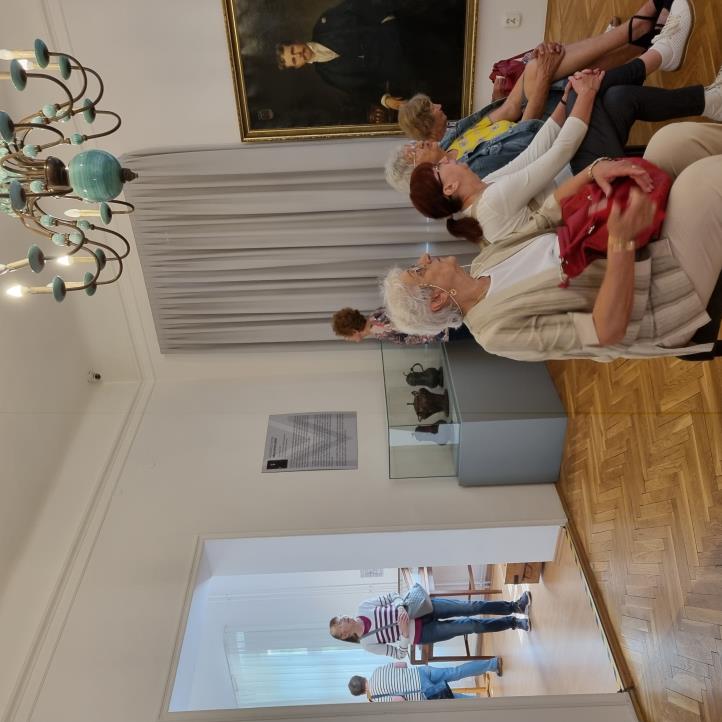 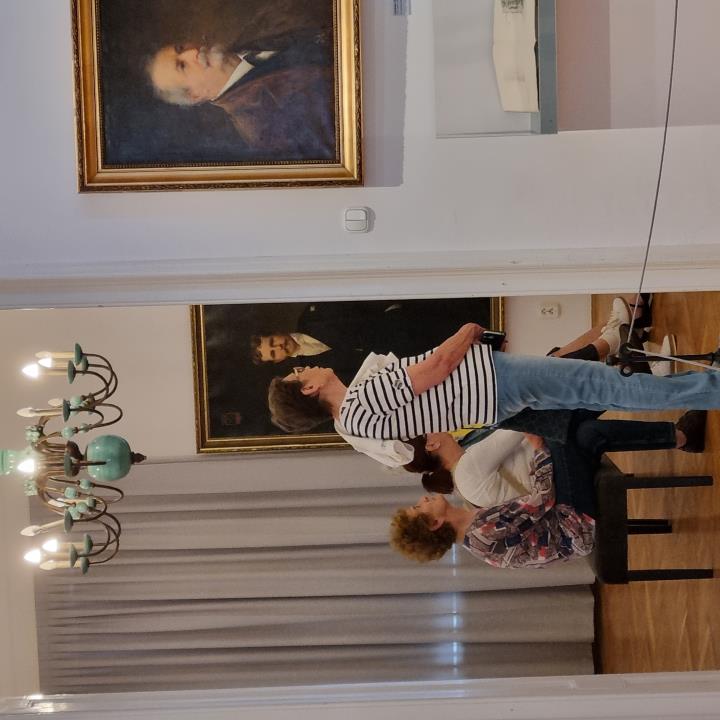 „Domonkos Sándor 85 
Fotográfus Emlékek a 70-es évekből” 
című kiállítás  a Fekete házban.
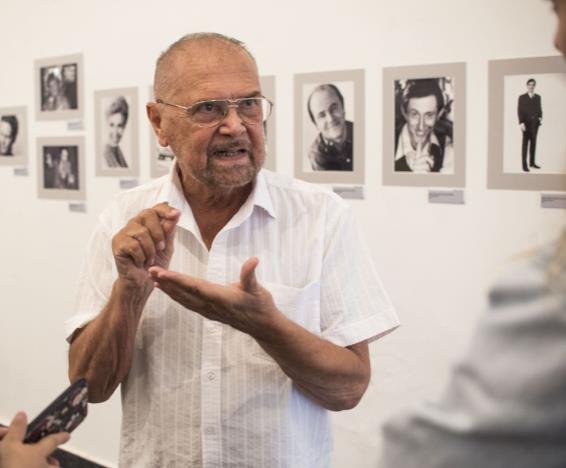 Szabó Luca felvétele
https://szeged.hu/cikk/domonkos-sandor-kepeibol-nyilt-kiallitas-a-fekete-hazban
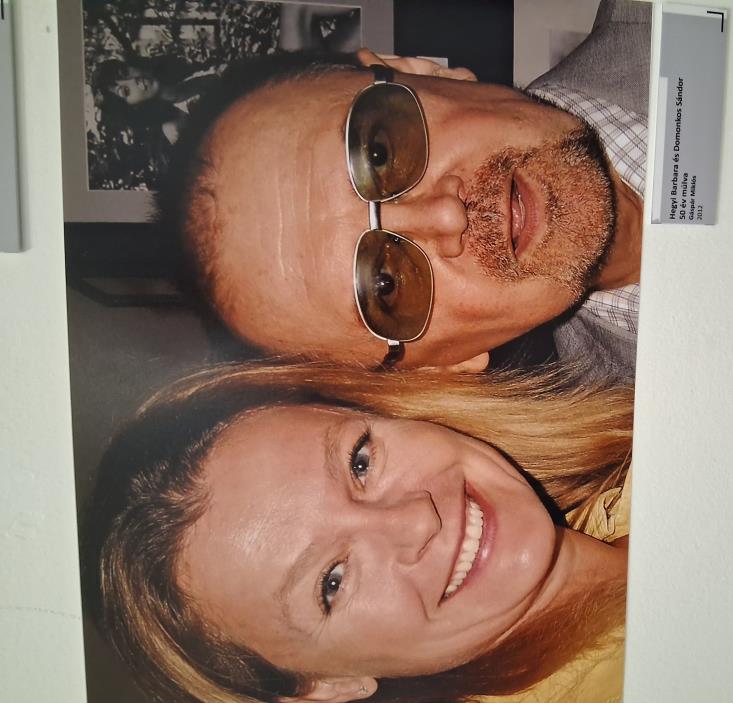 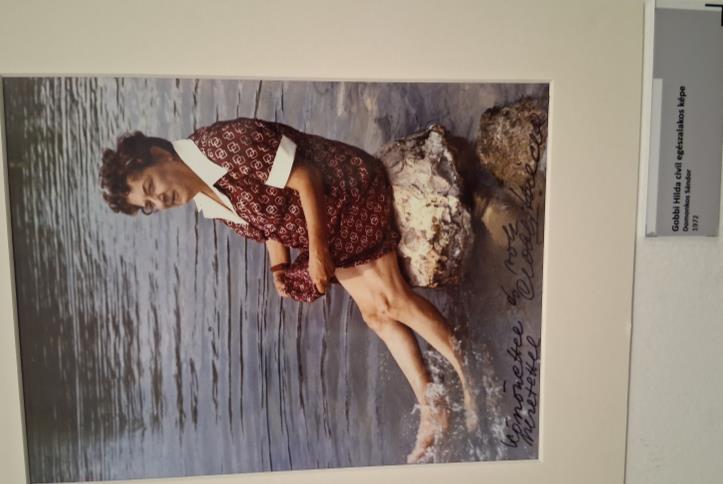 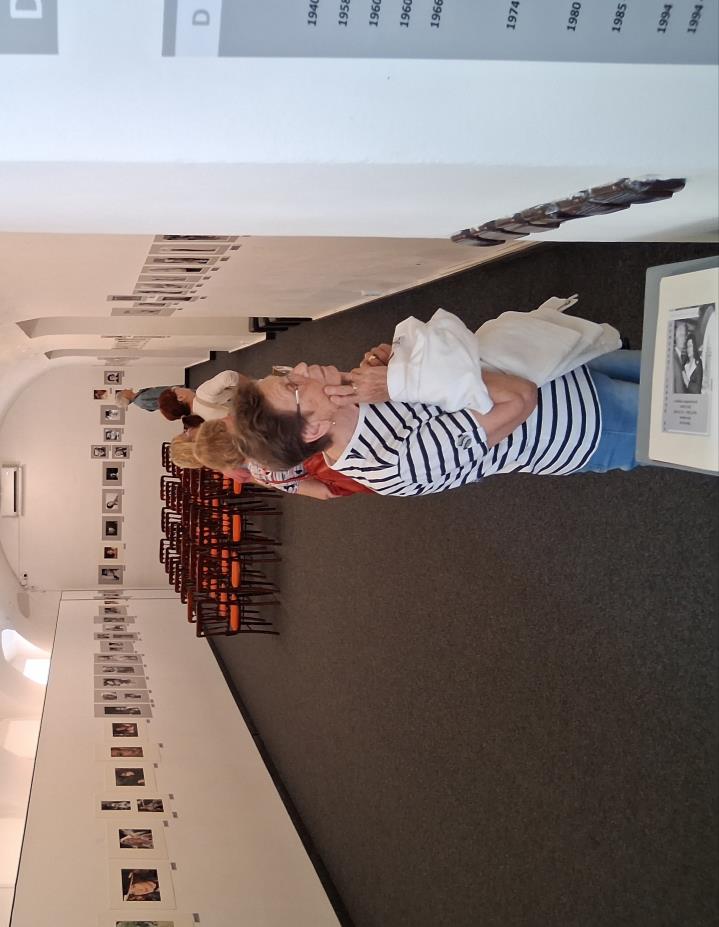 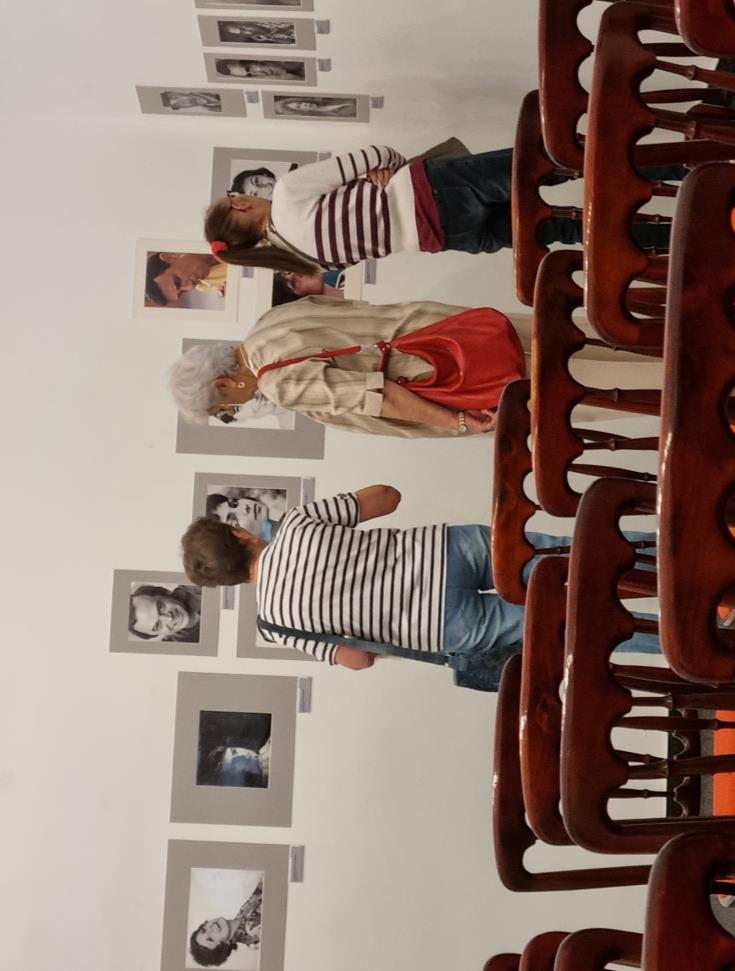 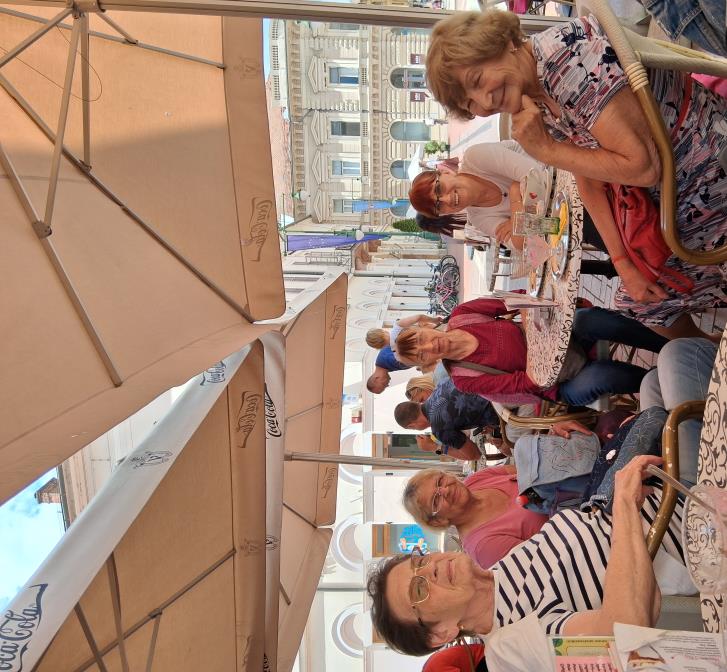 A Cappella Cukrászda
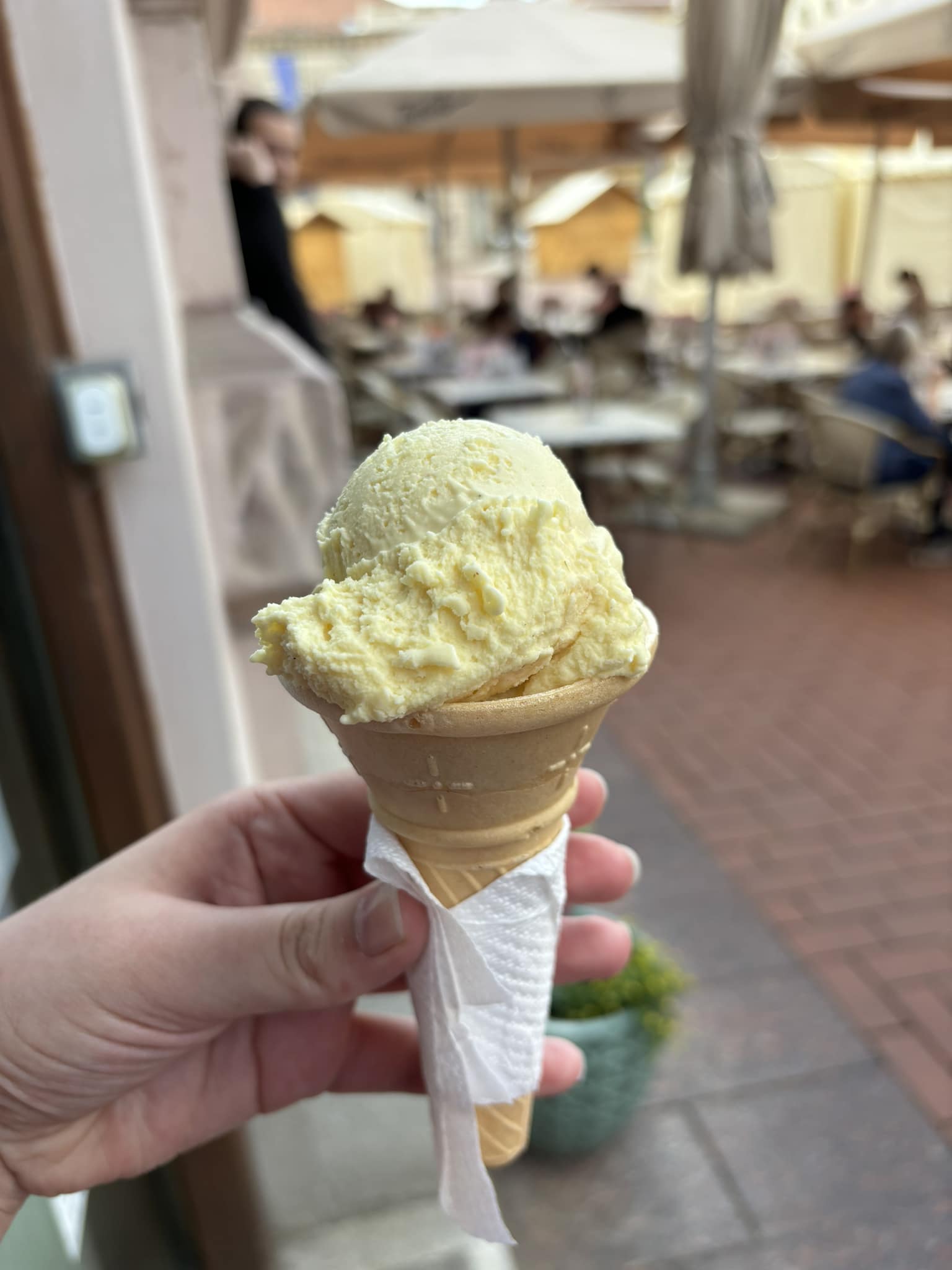 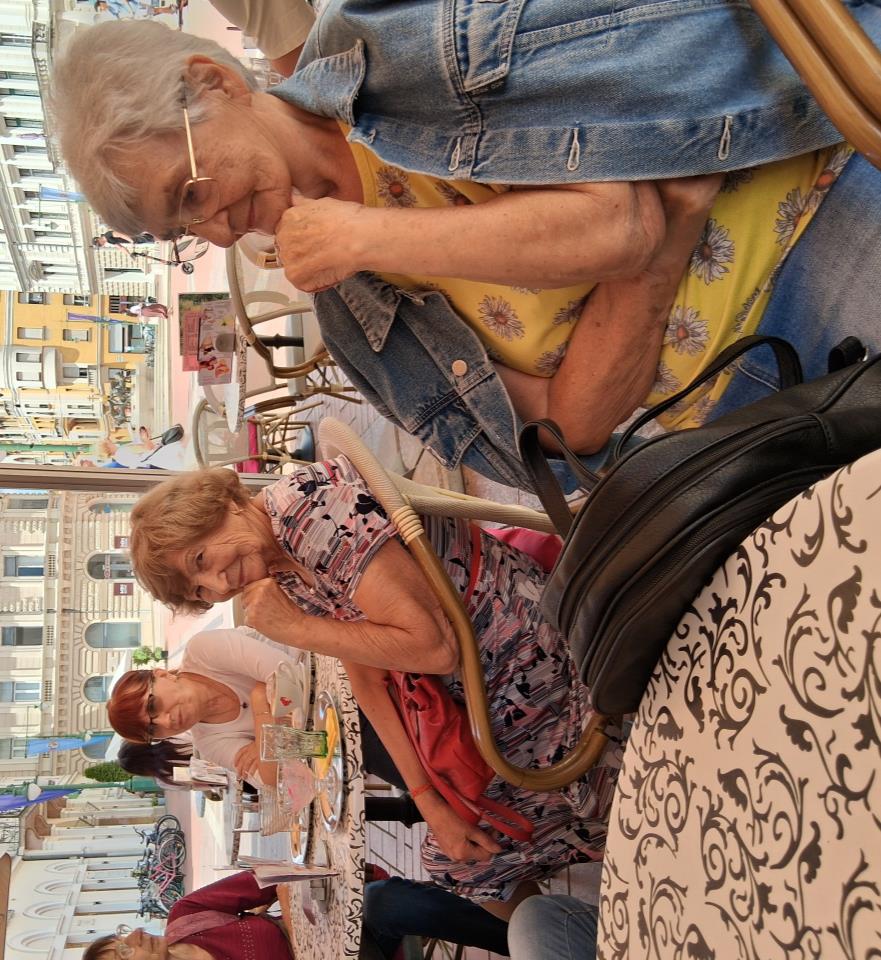 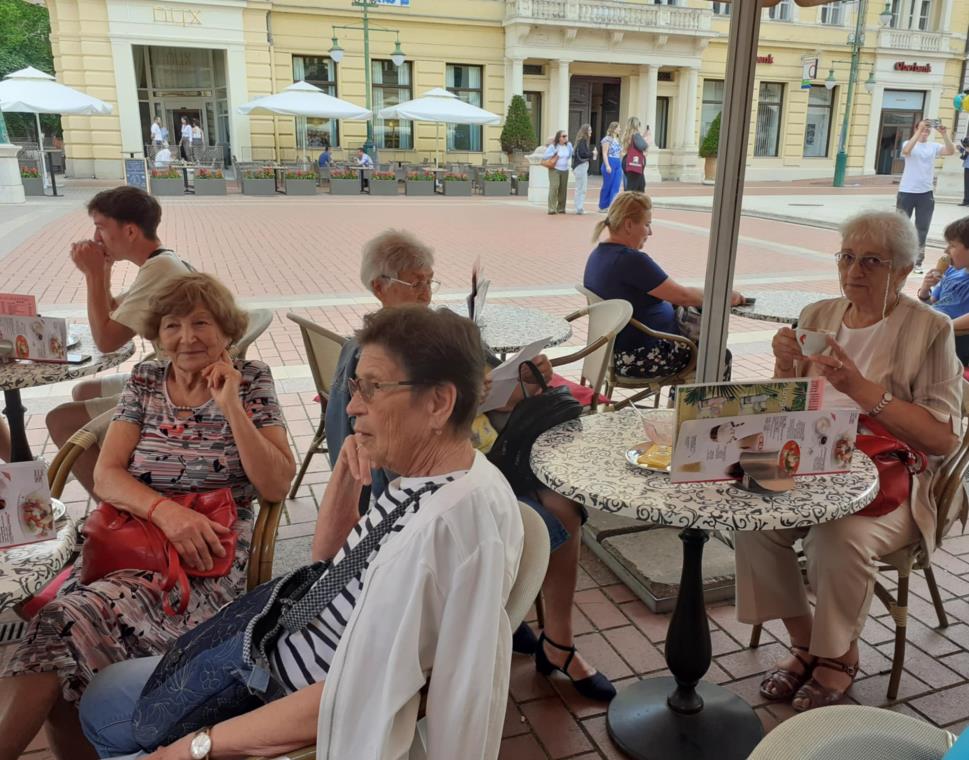 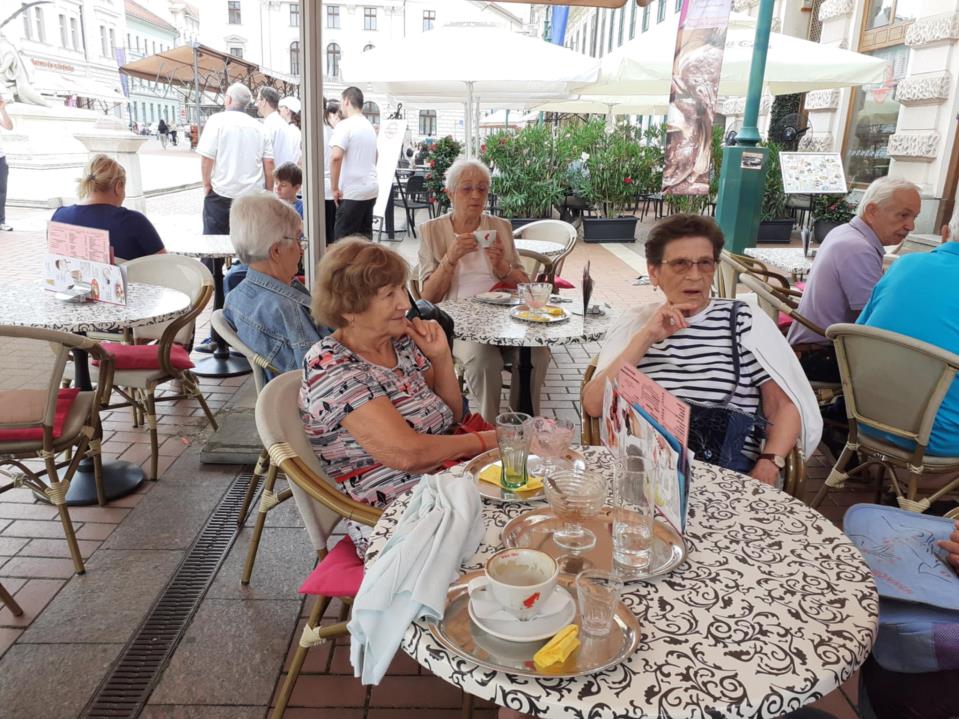 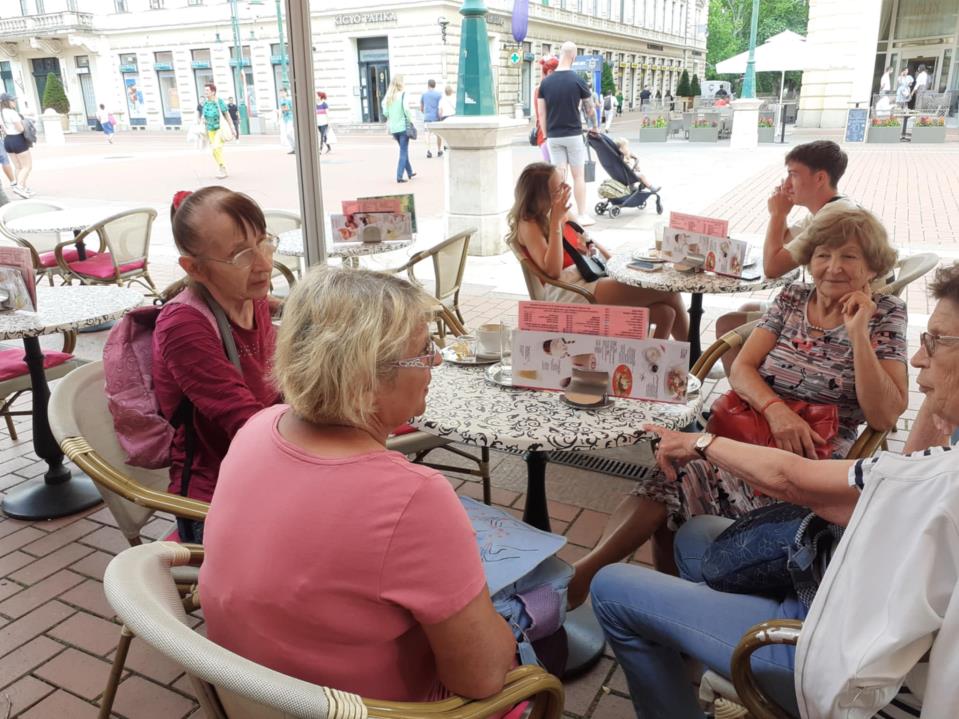 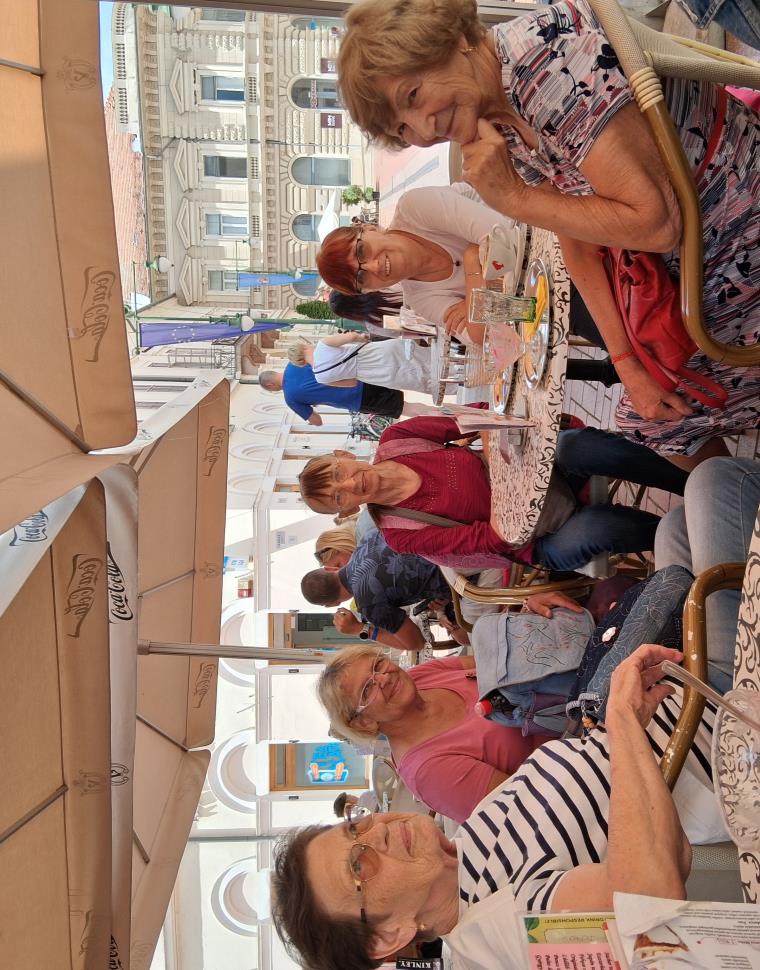